Summer Bootcamp in JAVALecture 5
Bilal Arif (Senior Lecturer)
Department of Software Engineering, University of Management and Technology Lahore.
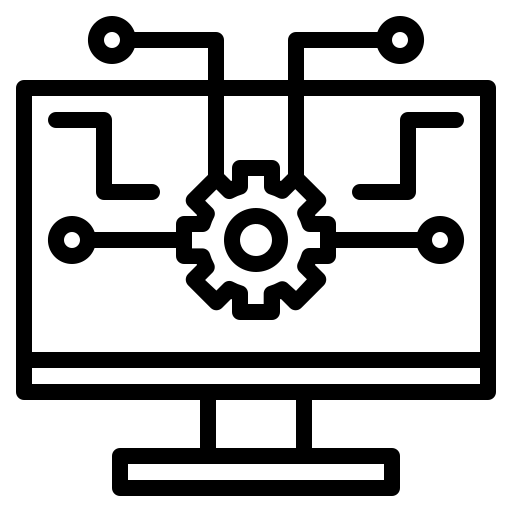 Lecture 5 Overview
Functions in java
Same as in C++
Reuse 
Types of Functions 
Call by value 
Call by reference
Function are control through stack in memory
Recursive Functions
Recursion in Java
A function call itself is called a recursive function.
Recursive function divide into parts 
Recursive call 
Base condition
Recursive functions are backbone of dynamic programming, backtracking and permutations.
Every iterative code can be convert into recursive code and vice versa.
Arrays in java
Arrays in java
Same as in C++ and other languages.
Declaration and initialization
Arrays are non primitive and reference type 
Build-in methods for arrays
Alternative of arrays in java
Intro GUI in Java
GUI in Java
Java swing api is a part of JFC(Java foundation classes). It is used to create windows applications.
JFC are a set of GUI components which simplify the development of desktop applications.
Java swing is a improve version of AWT (Abstract window toolkit)
Java swing package javax.swing provide classes like Jbutton, Jtextfield, JTextArea, JCheckBox etc.
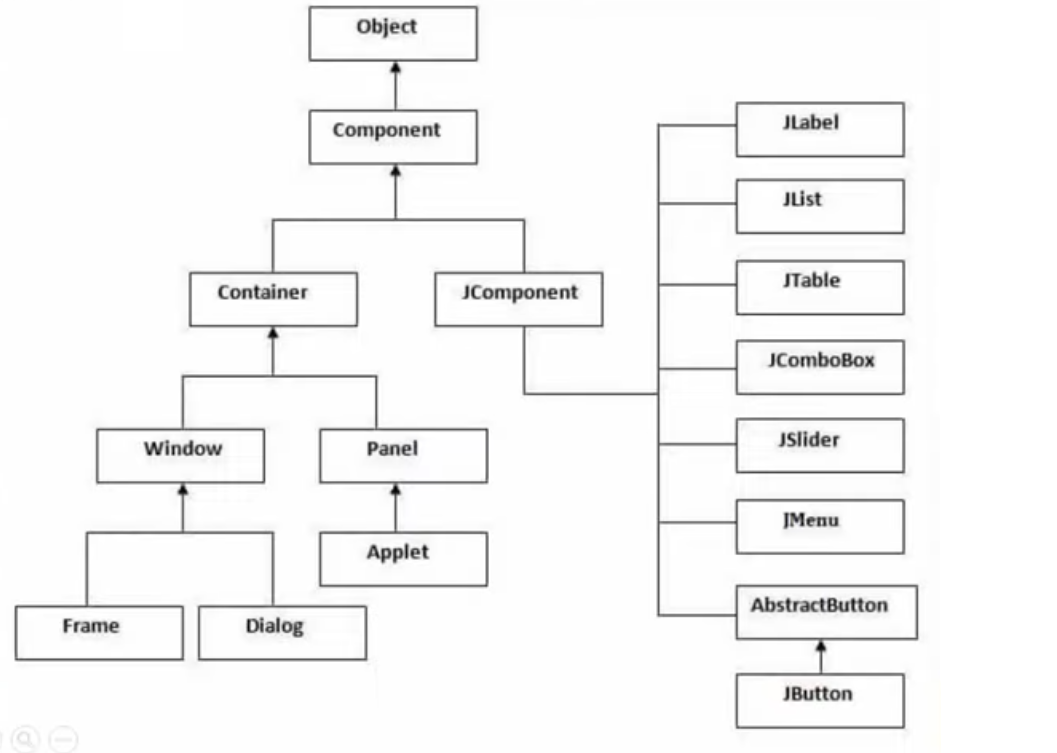